AI and Student Assessment:
How can generative AI be leveraged to create fair and effective student assessment methods?
By Lebato Tswaledi
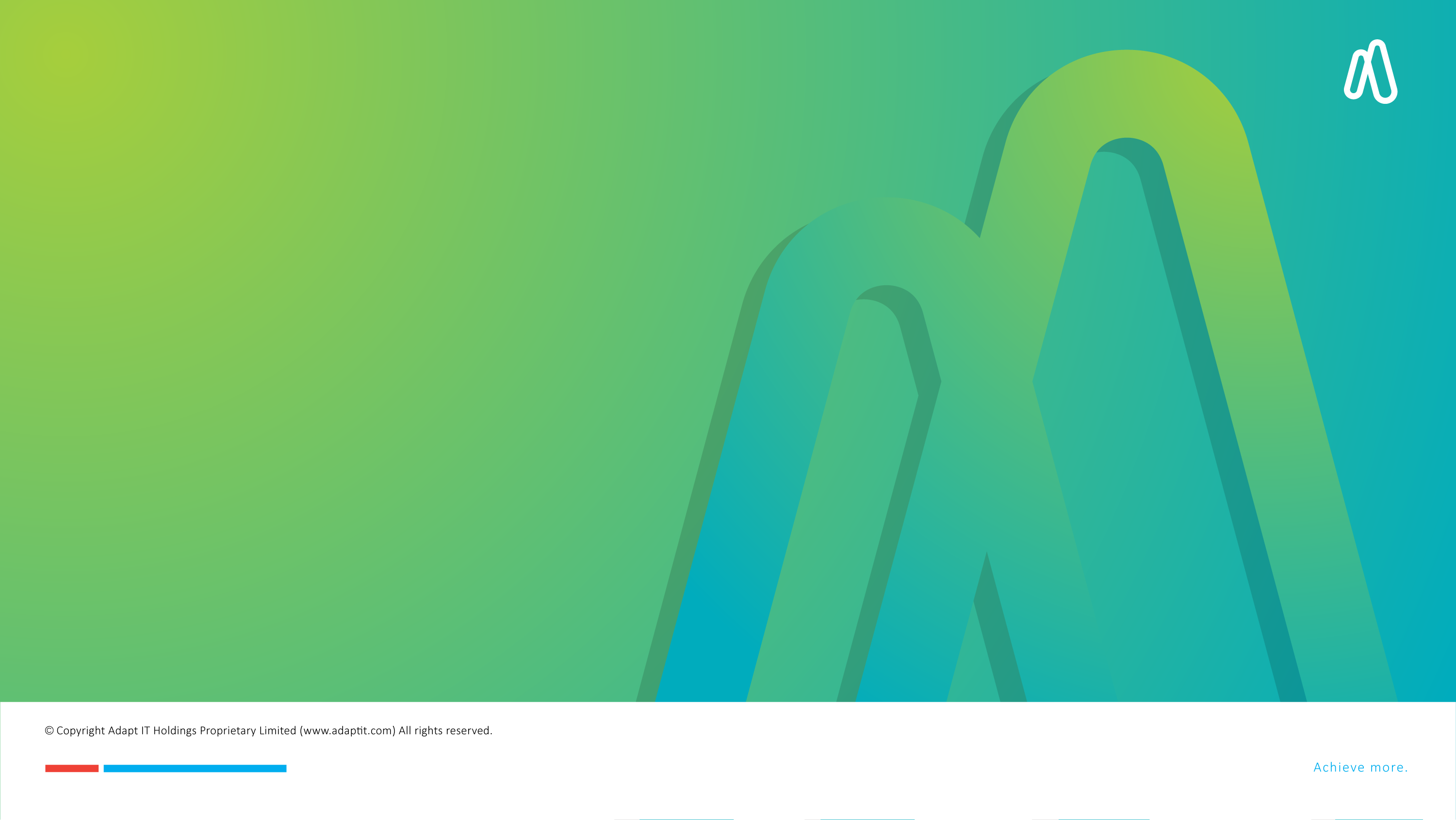 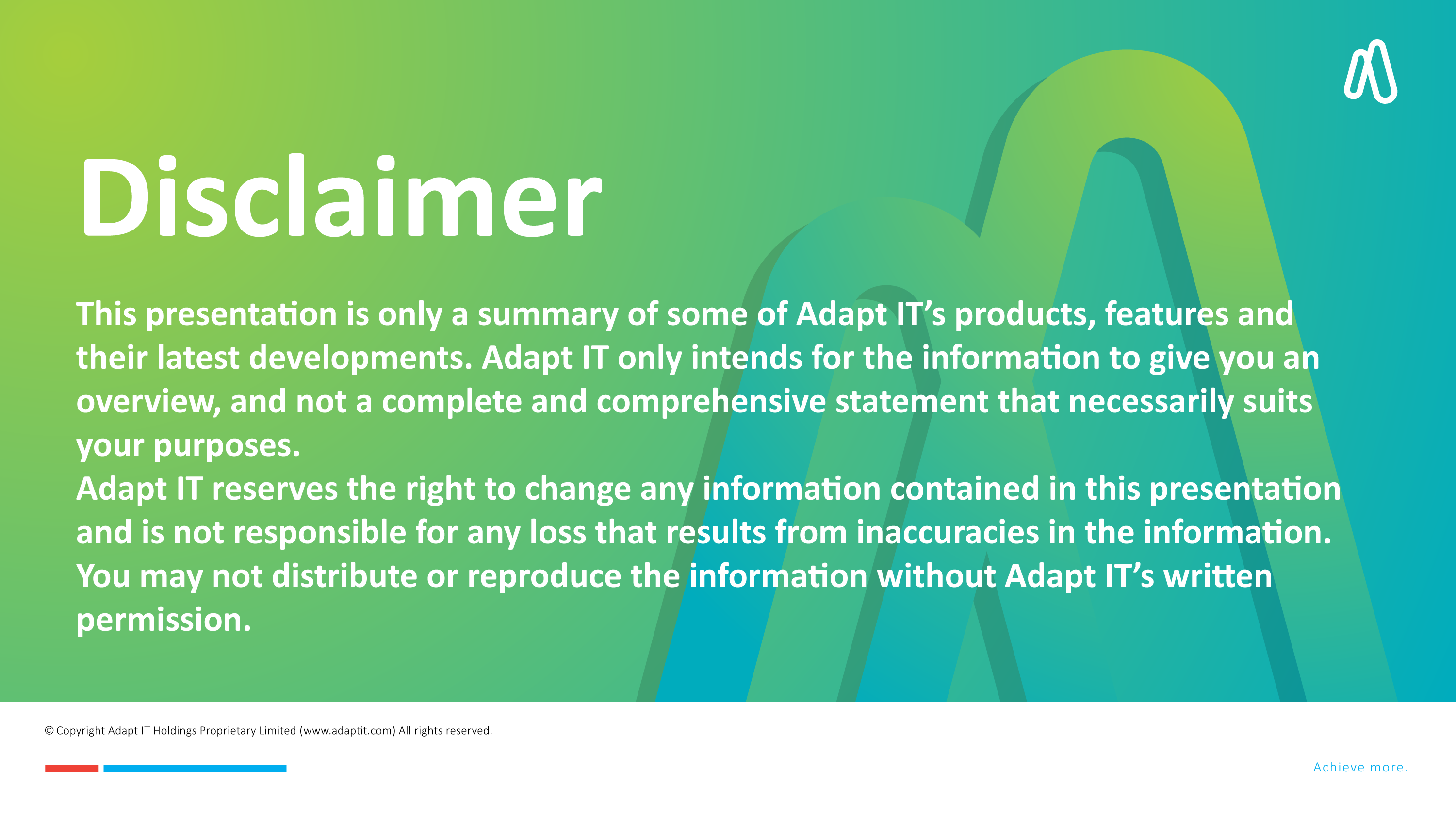 Why use AI in assignment marking?

Competitive edge

About the model used

Get the best out of the AI model

How it works?

What is accepted from the assignment activity

Prompting the model

Model feedback/analysis

What’s next?
Table of contents
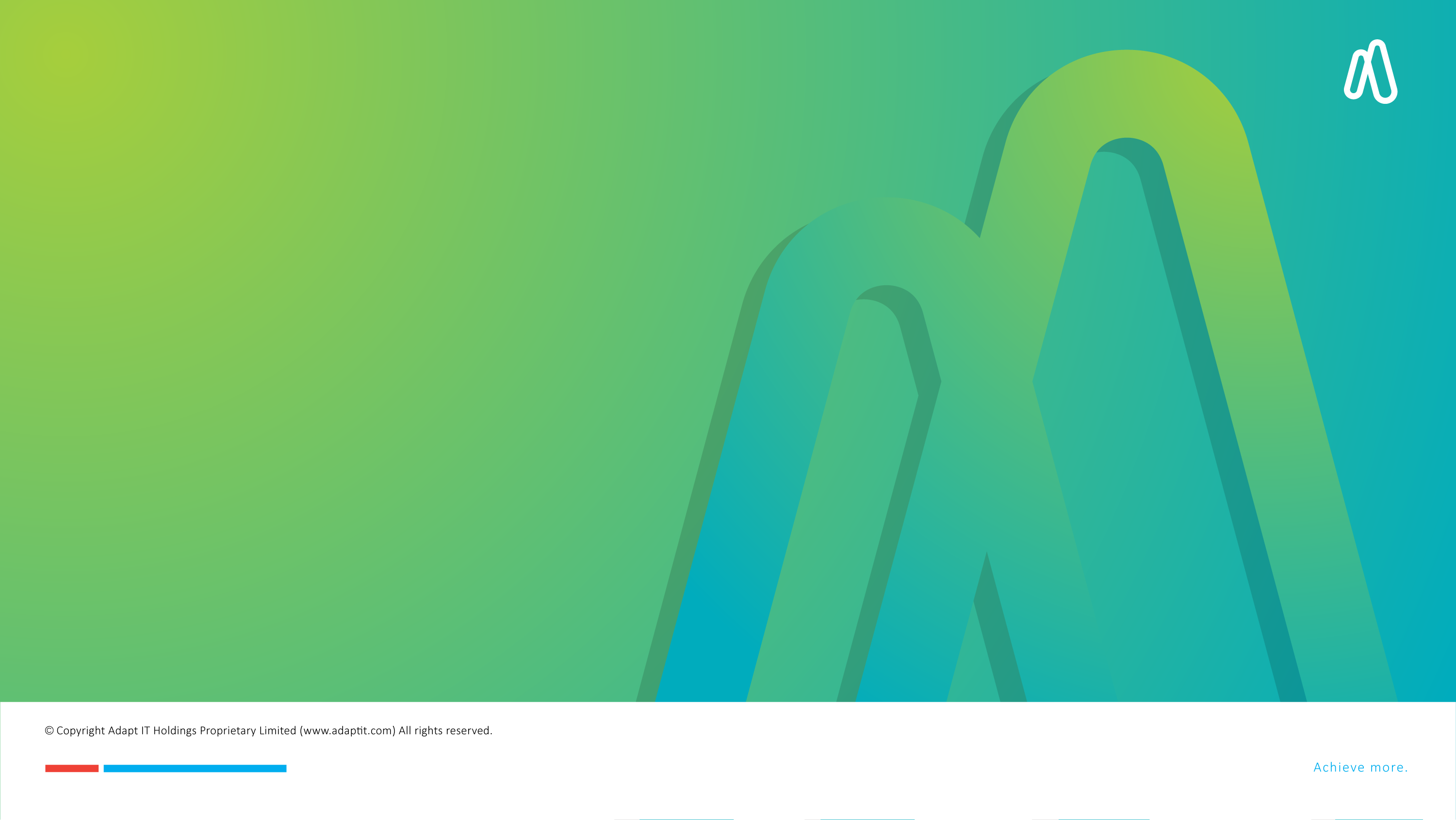 Why use AI in assignment marking?

Competitive edge

About the model used

Get the best out of the AI model

How it works?

What is accepted from the assignment activity

Prompting the model

Model feedback/analysis

What’s next?
Table of contents
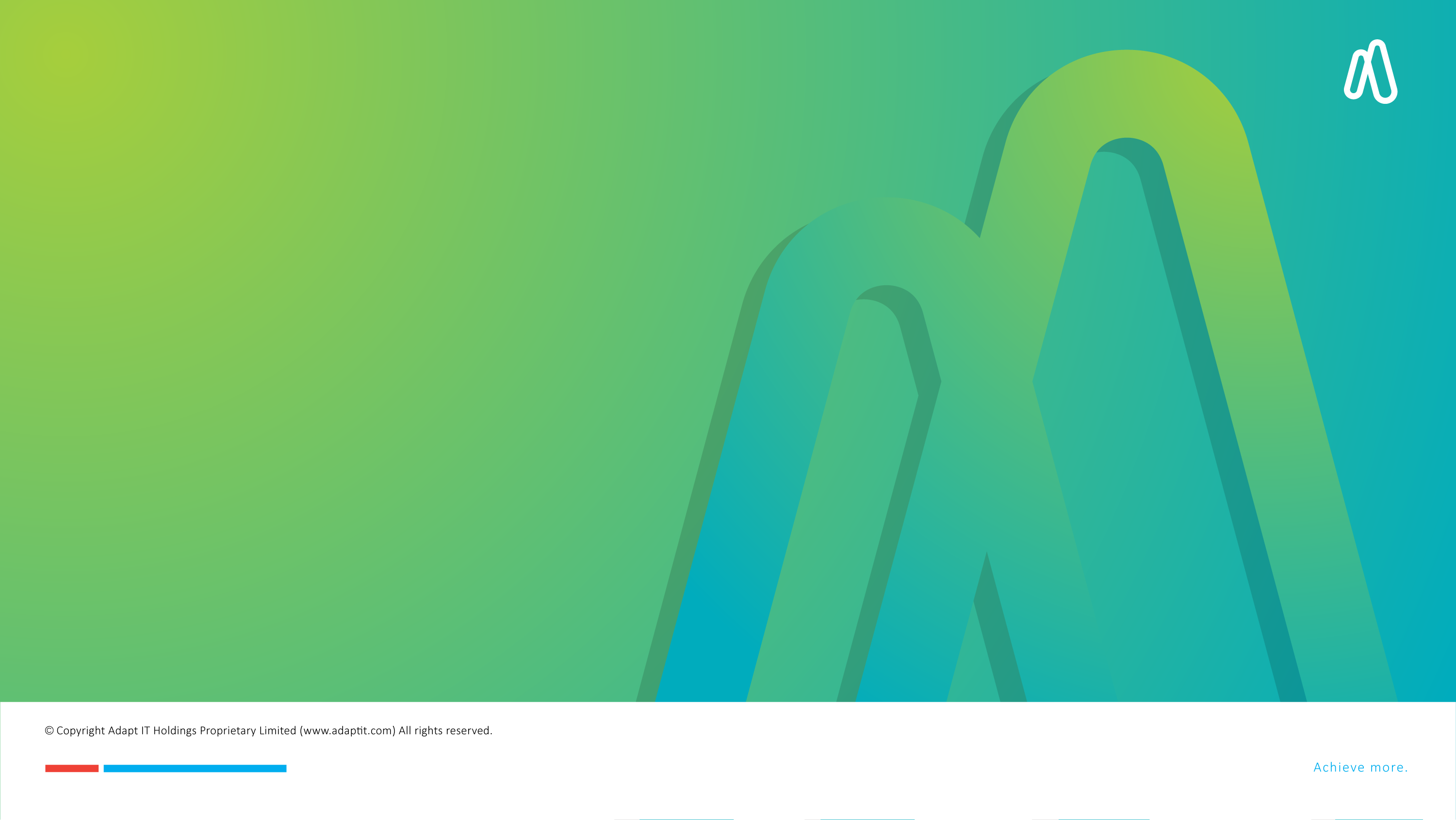 Why use AI in assignment marking?
Why Use Ai In Assignment Marking?
[Speaker Notes: Efficient – Saves the lecturer's time and administrative burden when marking large number of submissions
Automated – eliminates the process of manual grading
Constructive – the feedback is thorough and elaborative
Fair]
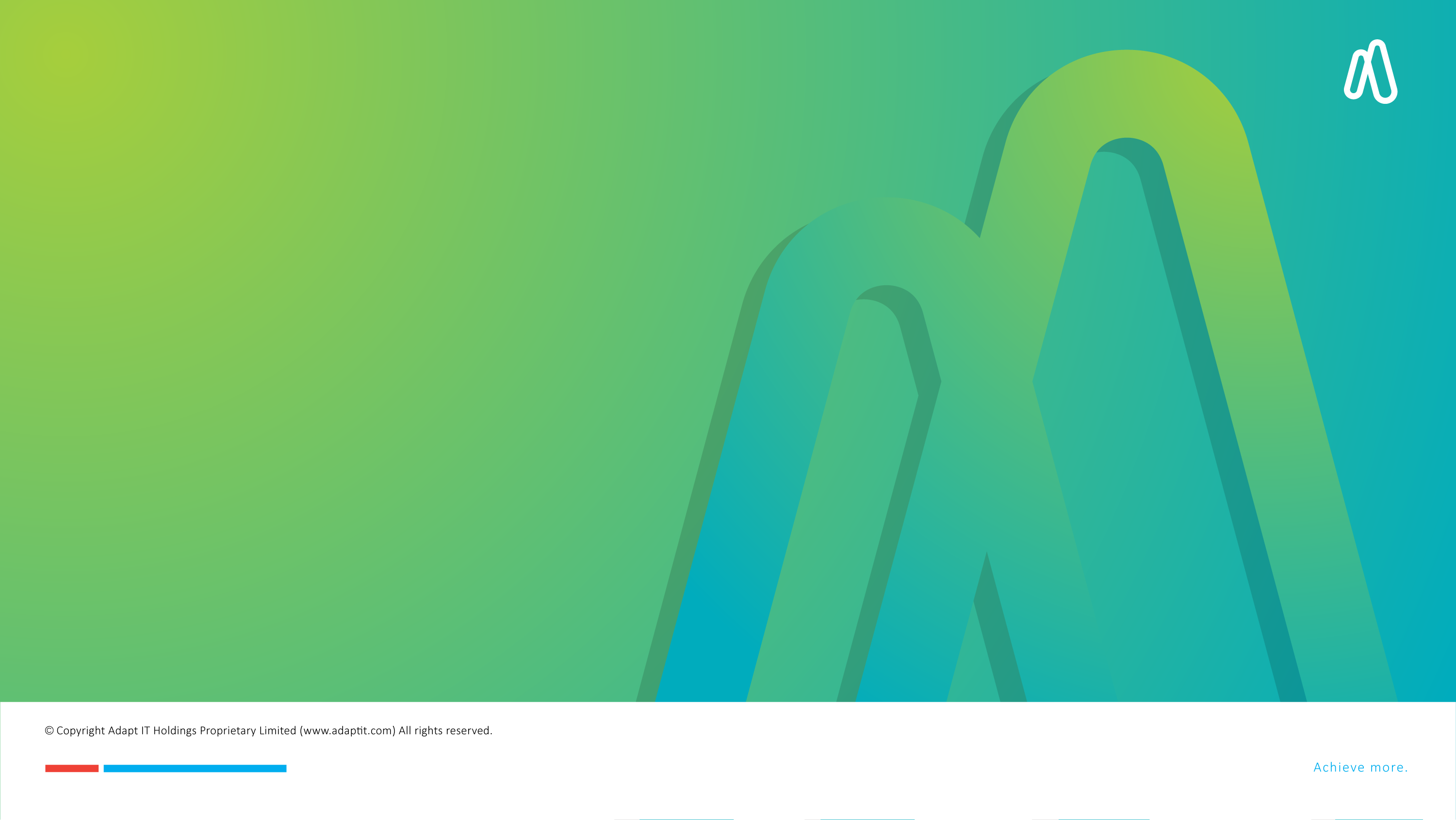 Competitive Edge
Competitive Edge
[Speaker Notes: Focuses on the assignment activity
Full control of how to prompt the model.]
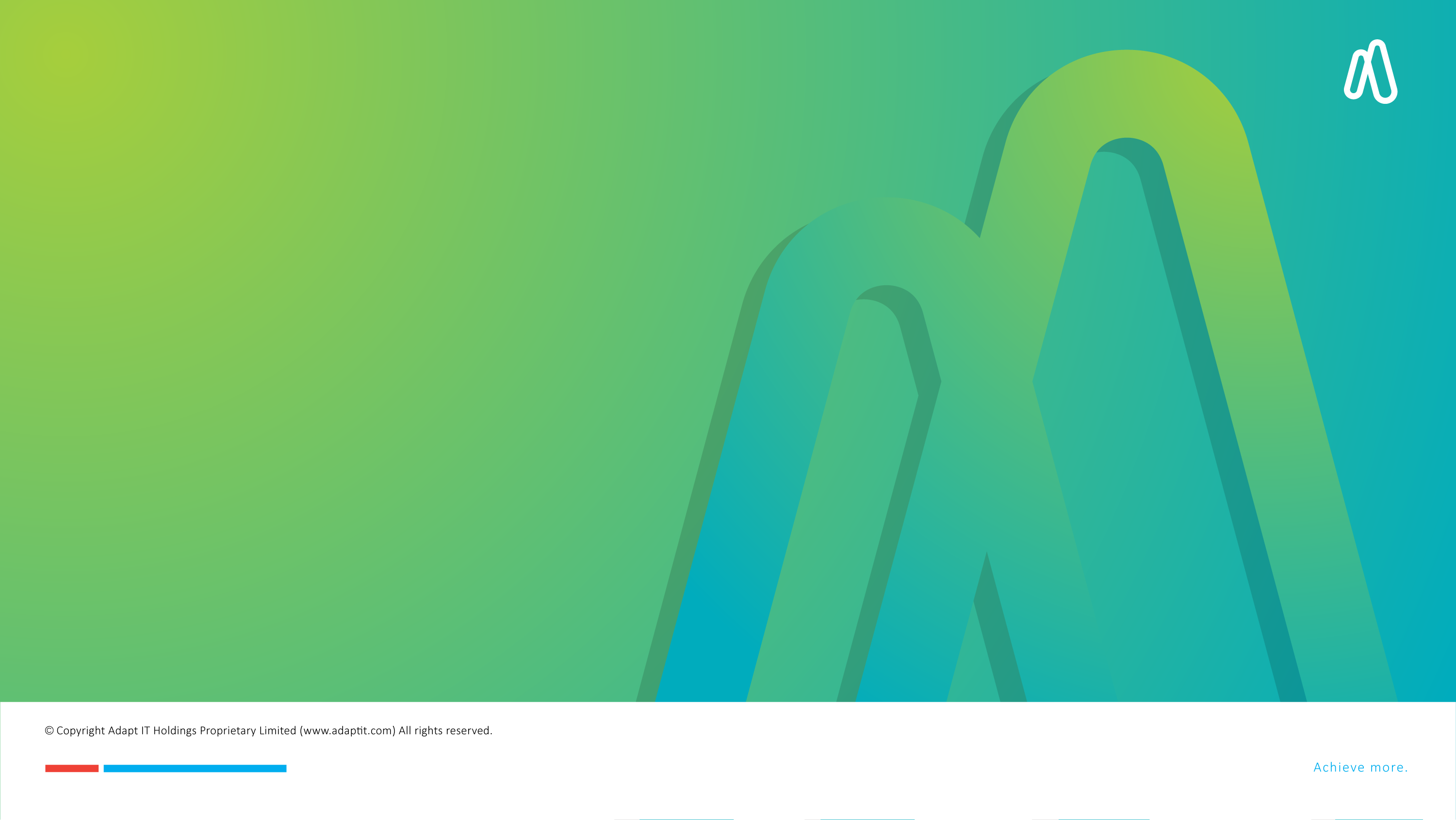 About the model used
About The Ai Model
[Speaker Notes: It’s an Anthropic model build within AWS bedrock
Accepts text as prompt
Accepts images as prompt
Accepts PDF as prompt
One of Anthropic fastest LLMS]
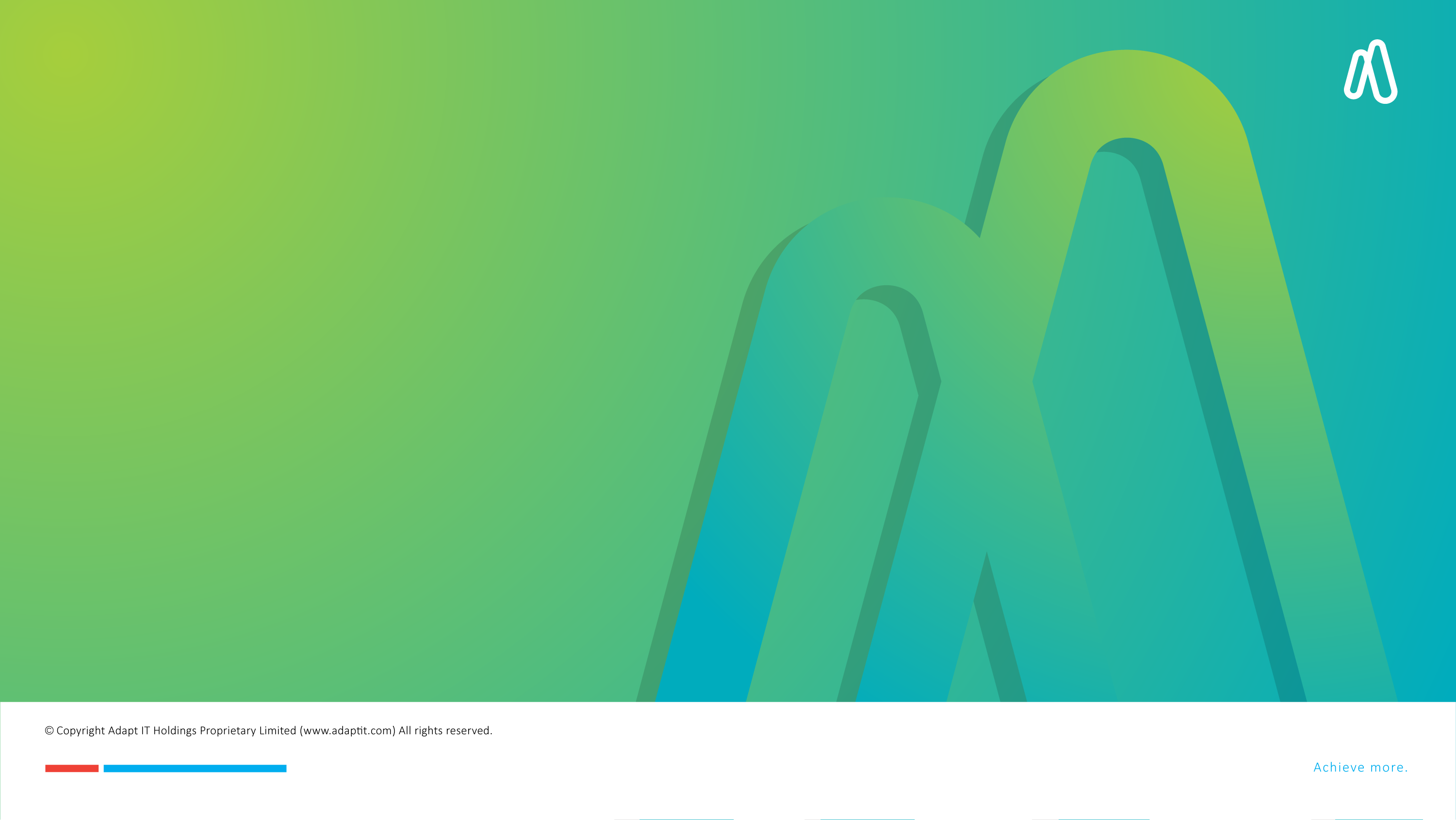 Get the best out of the AI model
Get The Best Out Of The Ai Marking Model: Your Role
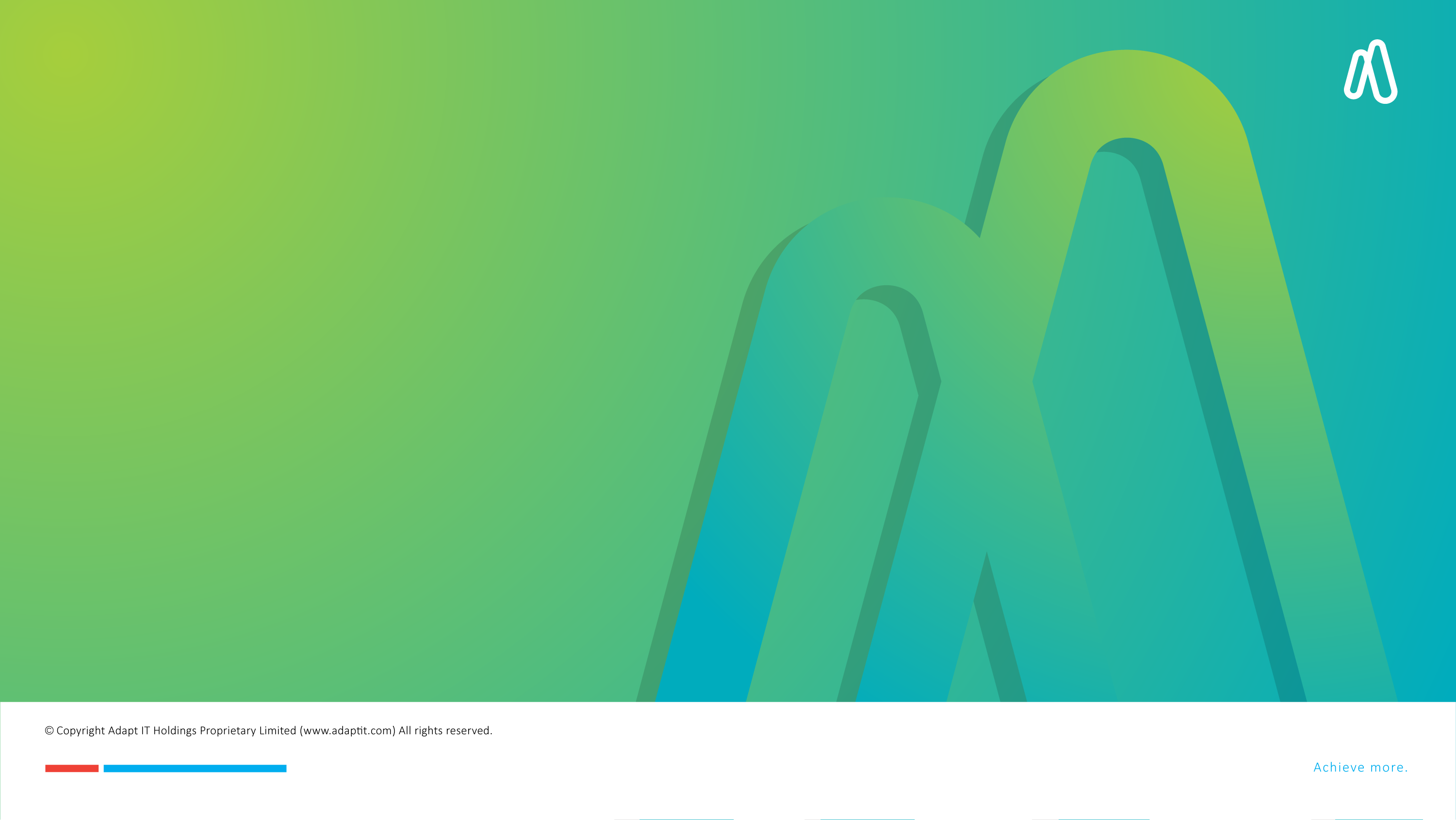 How it works?
How It Works?
FEEDBACK
PROMPT
Model API
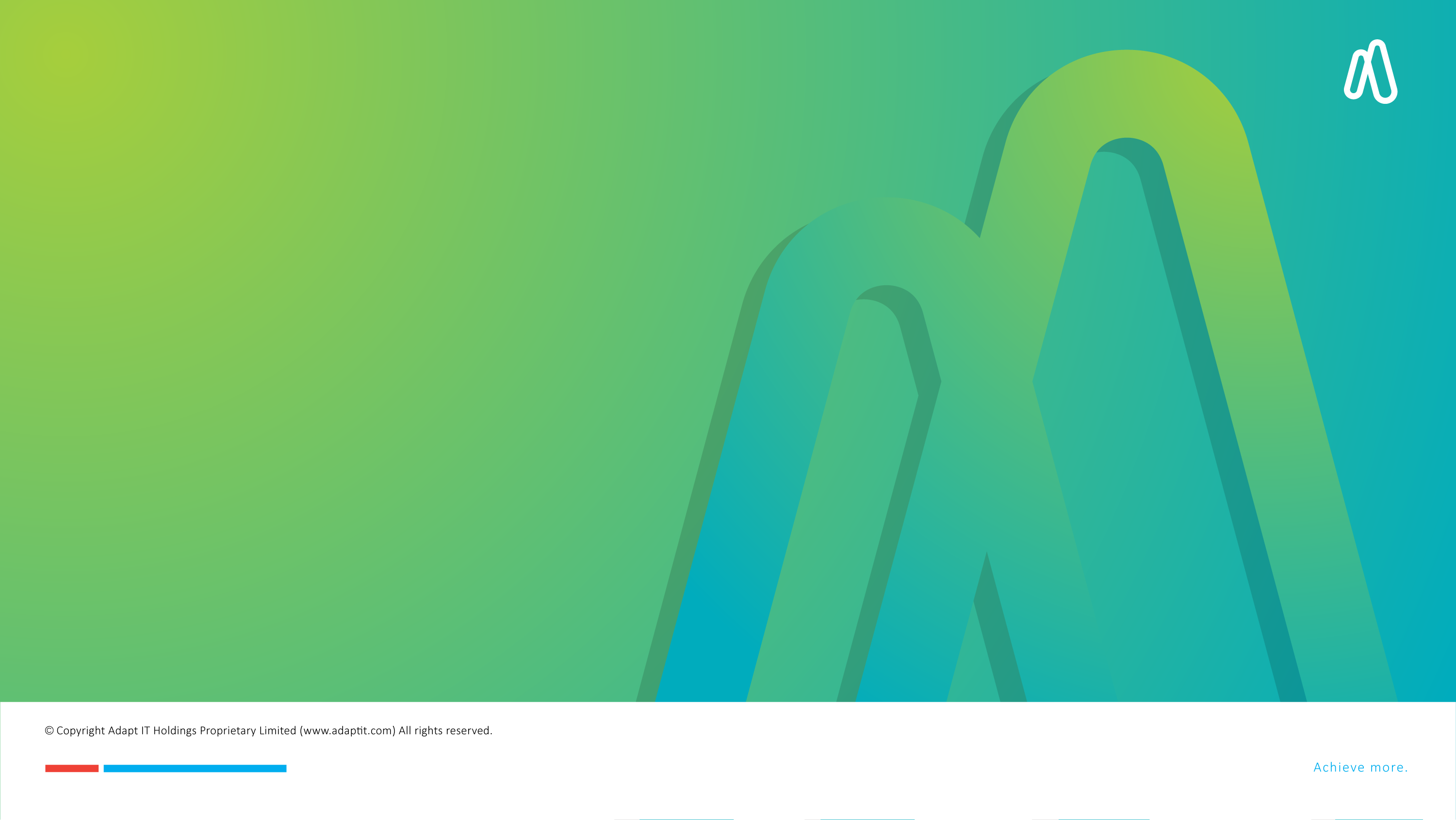 What is accepted from the assignment activity
What Is Accepted From The Assignment Activity
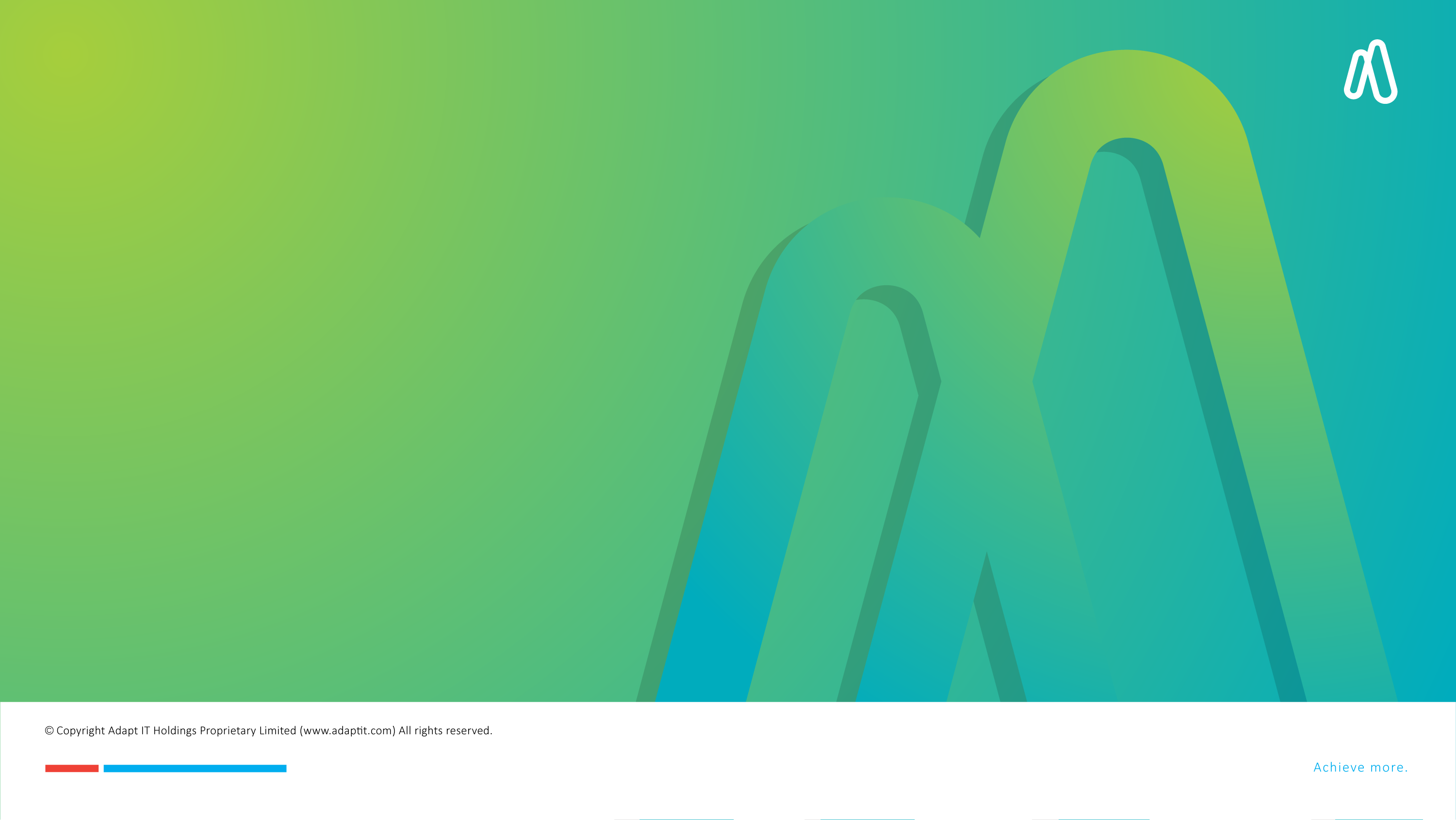 Prompting the model
Prompting The Model
1. Assignment      contents
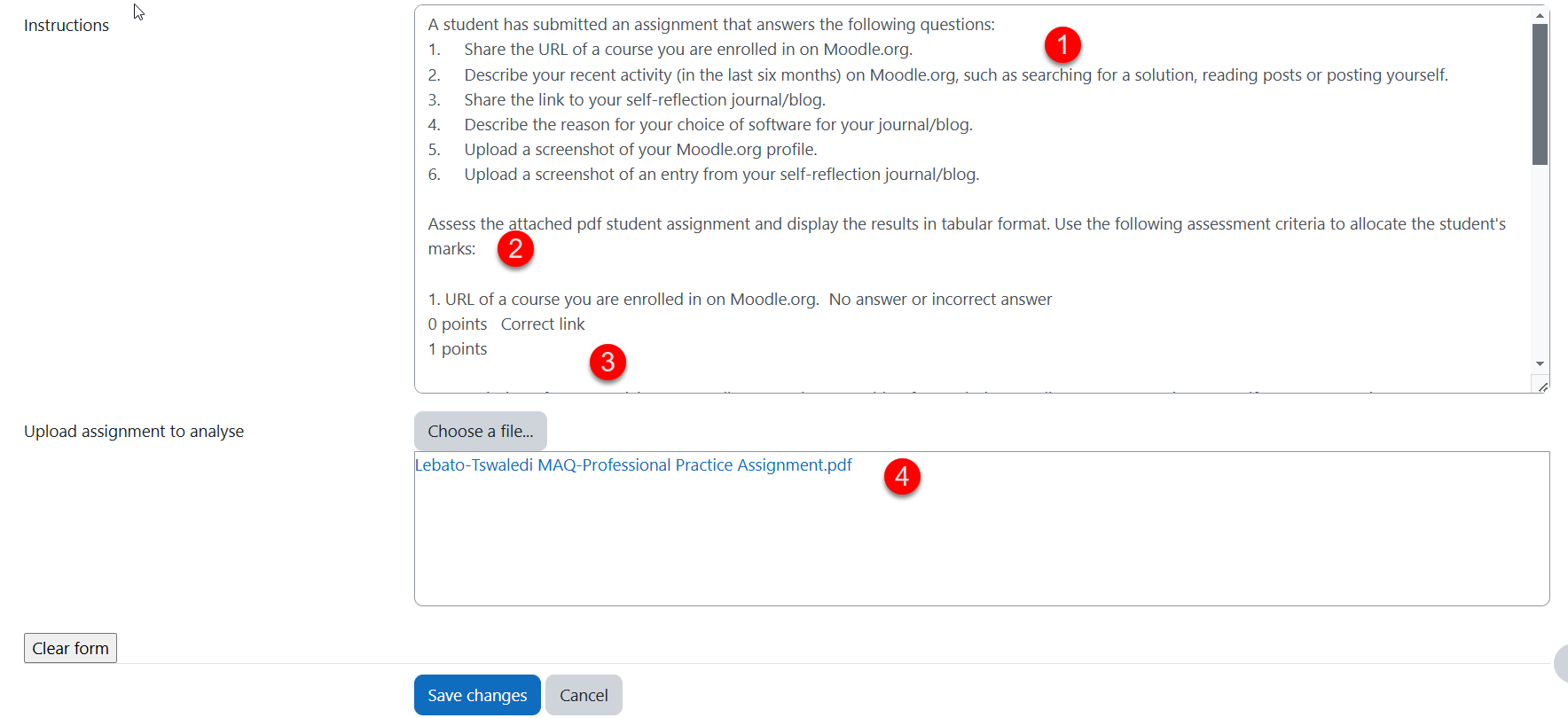 2. Instructions
3. Attach guidelines (Rubric)
4. Attach assignment
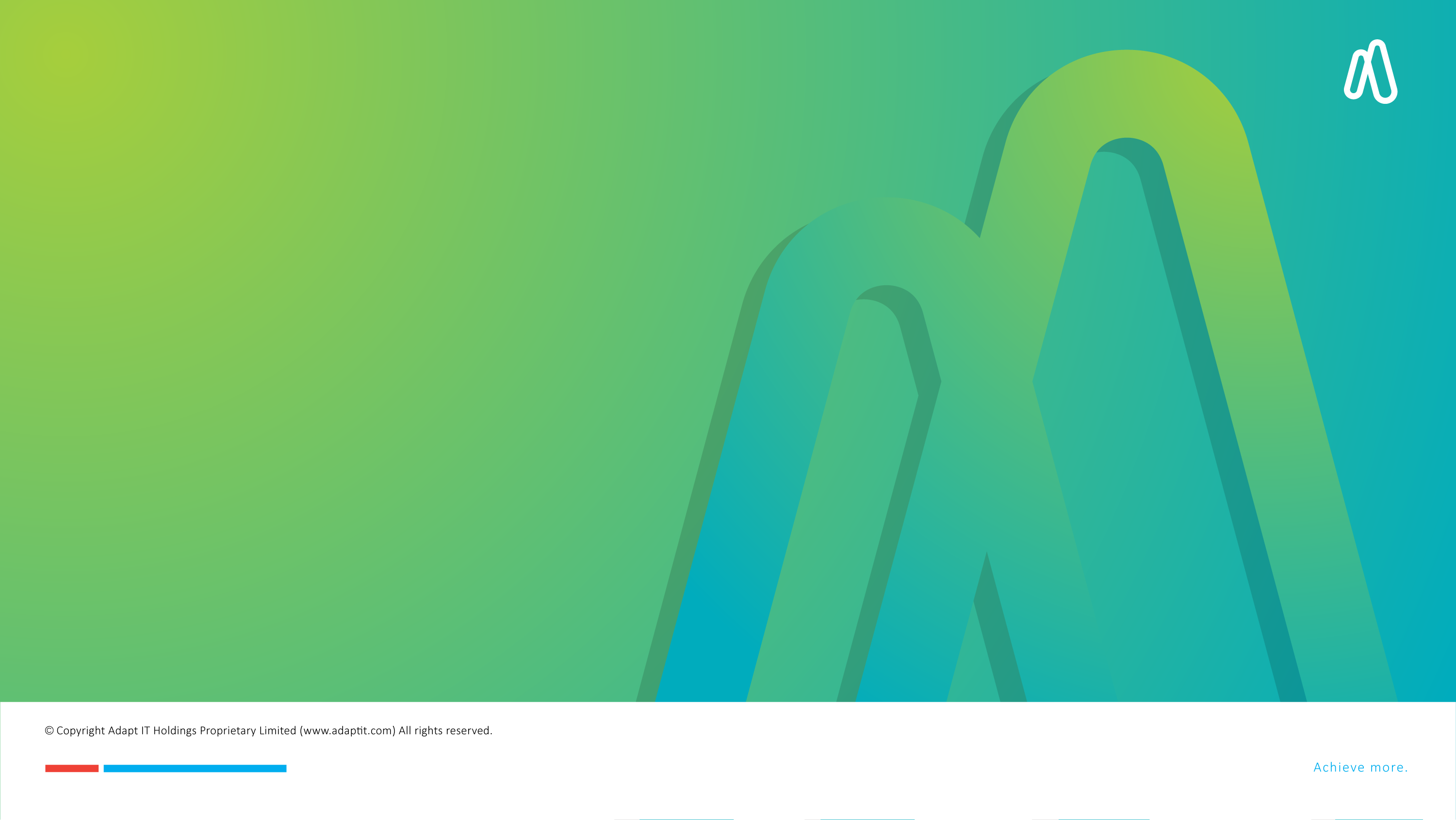 Model Feedback/Analysis
Model Feedback/Analysis
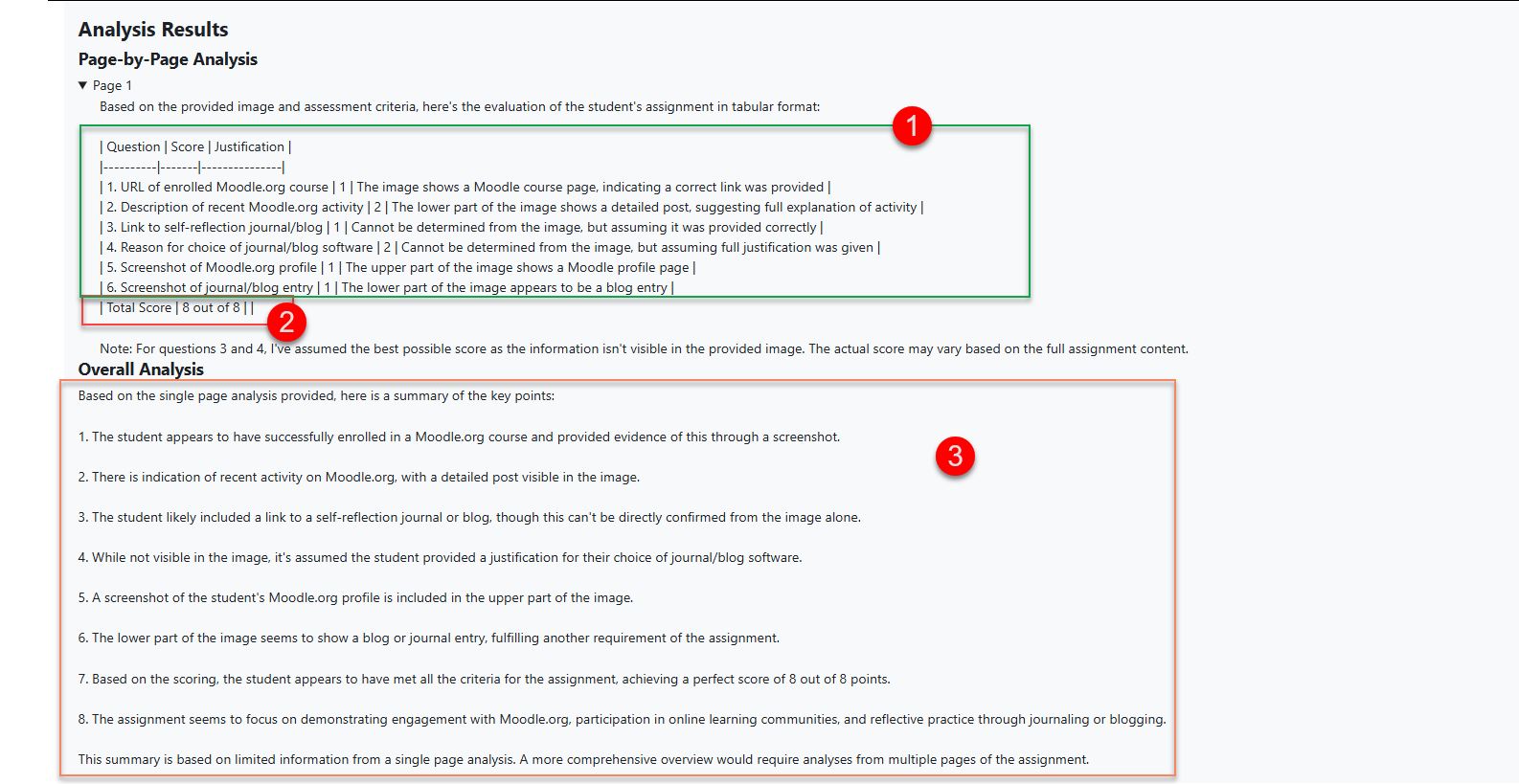 1. Evaluation score
2. Total score
3. Overall analysis
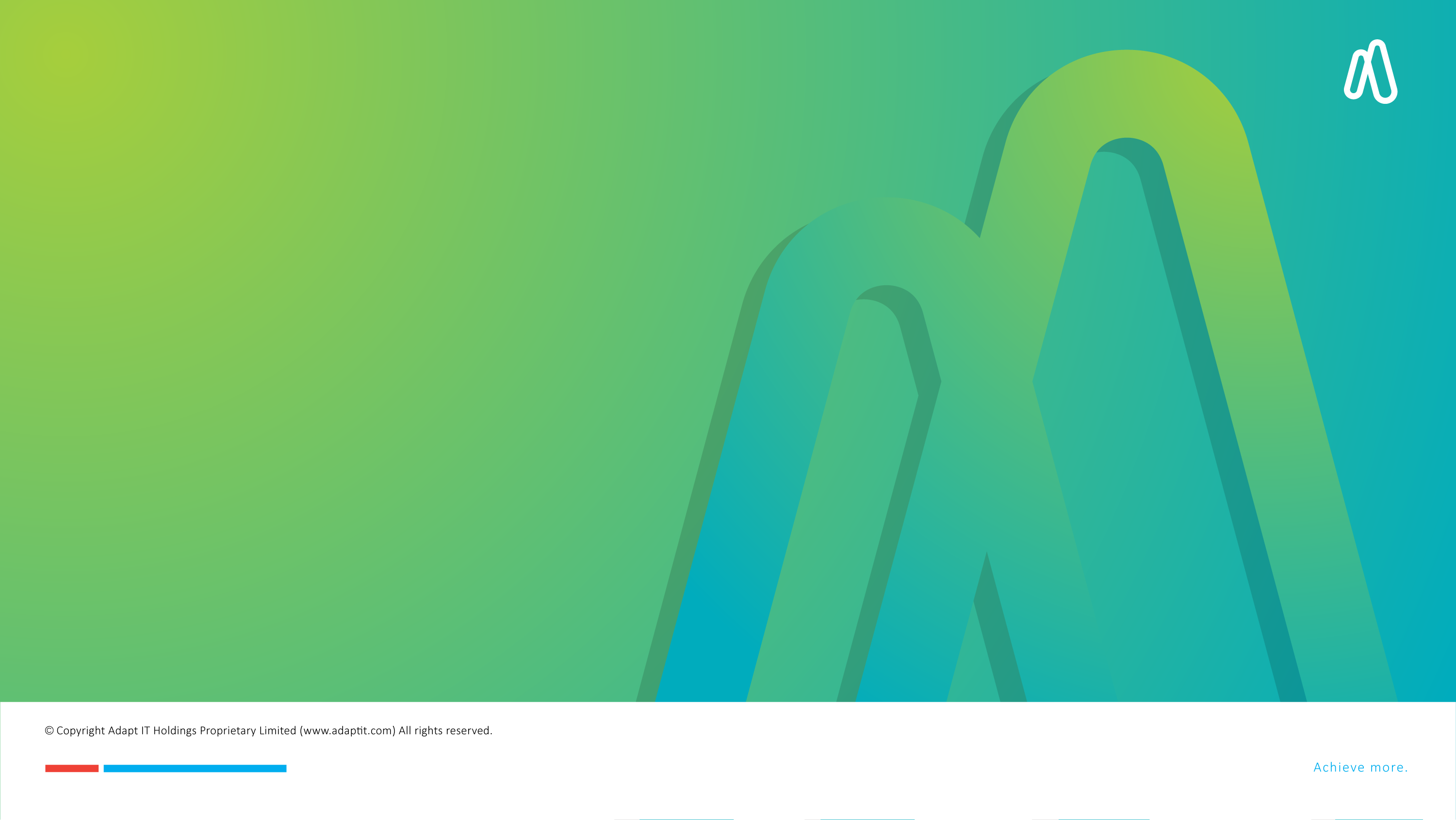 Model Feedback/Analysis
What’s Next?
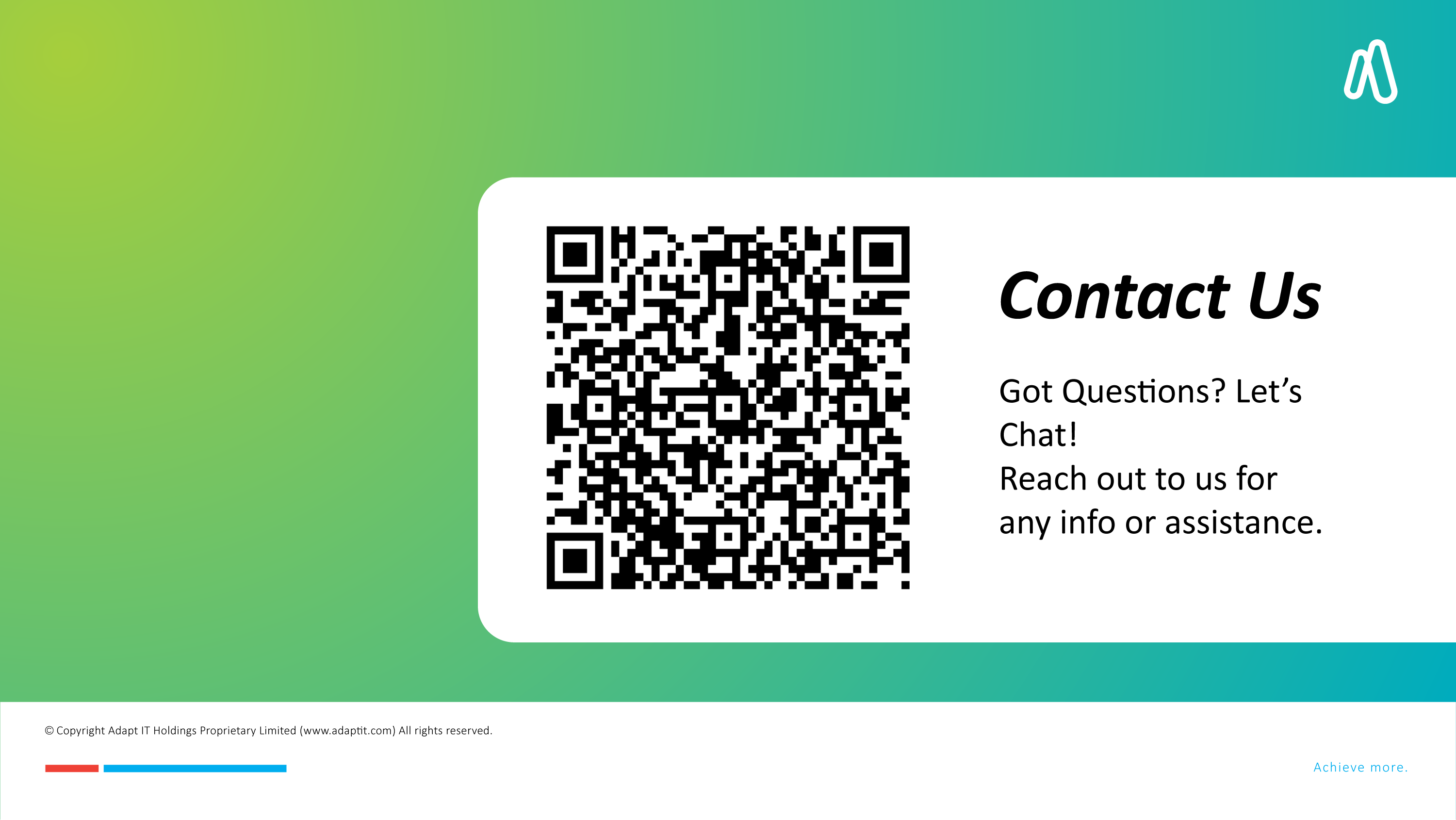 What’s Next?